Intelligens rendszerfelügyelet (VIMIA370)
Infrastruktúra alapelemek
Szatmári Zoltán
[Speaker Notes: Utolsó módosítás: 2013. 02. 13.




A fóliasorozatot eredetileg Tóth Dániel készítette.]
Tartalom
Mikből áll egy IT infrastruktúra?
Hogyan kapcsolódnak össze?
(gyors ismétlés számítógép hálózatokból)

Hogyan férünk hozzá?
[Speaker Notes: Cél: Informatikai infrastruktúra alapfogalmak áttekintése, a tárgy során felhasznált alapelemek átismétlése.]
Példarendszer
Mit lát egy átlagfelhasználó egy átlag IT infrastruktúrából?
Egy weboldalt
Egy levélfiókot
Egy fájlszervert
Esetleg egy parancssoros bejelentkezési felületet…



Tudja, hogy van mögötte valami „szerver”
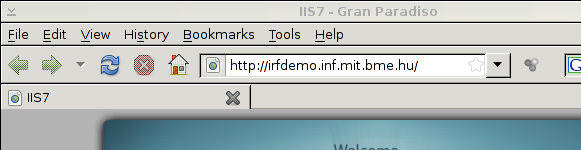 Példafeladat
Egy középvállalkozás egy belső ügyviteli rendszert használ munkaidő-nyilvántartására
A rendszer egyrészt belső hálózaton érhető el, ahonnan az alkalmazottak bejelentkezés után rögzíthetik munkaidejüket.
A vállalkozás weboldala azonban kívülről is elérhető, ahol minden alkalmazott fel van tüntetve elérhetőségeivel és átlagos munkaidejével.
A vezetőség számára rendelkezésre áll egy jelentéseket készítő komponens, ami a felvitt adatokat összegezve adja vissza.
Példafeladat
Mit lát egy informatikus egy átlag IT infrastruktúrából?
Szervereket
Szolgáltatásokat
Web szolgáltatás, bejelentkezési szolgáltatás
Hálózati kapcsolatokat
Publikus vagy privát hálózati kapcsolatokat
Biztonsági előírásokat
Jogosultsági kérdéseket
Hálózatbiztonsági kérdéseket
Stb.
[Speaker Notes: Szoftvermérnök (Software engineer) napi munkája során is előkerülő fogalmak összegyűjtése.]
Mi az a „szerver”?
Mi NEM a szerver?
Nagy fekete/szürke/fehér doboz, ami sok áramot fogyaszt
Az URL, amit a böngészőbe beírunk
Szerver egy (elsősorban hálózati) szolgáltatást nyújtó infrastruktúra alkotóelem
leginkább szoftver, 
pontosabban a szoftver egy futó példánya: egy folyamat egy operációs rendszerben
Elválaszthatatlan az általa nyújtott szolgáltatástól
Szolgáltatás
A „Szolgáltatás” az IT rendszermenedzsmentben
Valamilyen önálló technikai vagy üzleti funkcionalitás biztosítása
Az OASIS szolgáltatás definíciója: „hozzáférési mechanizmus valamilyen feladato(ka)t ellátó lehetőséghez, ahol a hozzáférés egy jól meghatározott felületen, meghatározott szabályok szerint történik”
Az egész IT rendszerfelügyelet célja a szolgáltatások menedzsmentje
Szolgáltatások és erőforrások
A szolgáltatások egymásra is épülhetnek
„Technikai” szolgáltatás – más szolgáltató elem számára nyújt szolgáltatást
„Üzleti” szolgáltatás – felhasználók által igénybe vett szolgáltatás
Alacsony szintű szolgáltatásokat gyakran Erőforrásnak nevezzük
Pl. fizikai hardver, mint szolgáltatás futtató környezet
Erőforrás fogalom egyben azt is jelenti, hogy korlátozott mennyiségben érhető el
Egy szolgáltatásnak fontos tulajdonsága az azonosítója és hozzáférési pontja
Pl. a weboldal URL-je
Szolgáltatások és erőforrások
Egymásra épülő szolgáltatások a középvállalkozás infrastruktúrájában
Webes szolgáltatás 
(Apache, IIS, Nginx, …)
Adatbázis szolgáltatás
(Oracle, MSSQL, MySQL, …)
Címtár szolgáltatás
(Microsoft Active Directory, OpenLDAP, …)
Logikai erőforrások
Tárhely
Futtatókörnyezet
Fizikai erőforrások
Hálózati eszközök
Hardver alkatrészek
Mi az a „szerver”?
Hardver szintjén
Processzor
Szolgáltatások
Memória
HDD
====
Alkalmazások
Operációs rendszer
Háttértár
Hardver
Hálózat
[Speaker Notes: Ami kell korábbi tárgyakból.]
Mi az a „szerver”?
Operációs rendszer szintű erőforrások
Folyamatok közötti kommunikáció
Folyamat
Folyamat
Szolgáltatások
Virtuális
Memória
Hálózati kommunikáció
a külvilággal
Alkalmazások
Konfigurációs állományok,programkönyvtárak, adatok
Operációs rendszer
Fájlrendszer
Hardver
Rendszermag (kernel)
[Speaker Notes: Itt fontos kiemelni a kernel szerepét, ami nyilakkal látható az ábrán, az minden a kernel interfészein megy keresztül.]
Mi az a „szerver”?
Technikai szolgáltatás
igénybevétel
Folyamat
(szerver)
Szolgáltatás elérési pont
Kapcsolat fogadás
Kapcsolat kezdeményezés
Szolgáltatások
API hívások
Alkalmazások
Operációs rendszer
Program-könyvtár
Hardver
Erőforrás
használat
Mi az a „szerver”?
Adatbázis szolgáltatás
Külvilág
Szerver
Szerver
Web szolgáltatás
Szolgáltatások
Háttértár erőforrás
Alkalmazások
Háttértár erőforrás
Operációs rendszer
Felhasználó-
kezelés
szolgáltatás
Szerver
Hardver
[Speaker Notes: Itt már a futtató hardver és operációs rendszertől elvonatkoztatunk, a szerver folyamatok lehetnek egyazon gépen belül vagy különálló gépeken is.]
Tartalom
Mikből áll egy IT infrastruktúra?
Hogyan kapcsolódnak össze?
(gyors ismétlés számítógép hálózatokból)

Hogyan férünk hozzá?
Példarendszer
Web szolgáltatás:
HTTP protokoll
TCP port 80
Kliens
Web böngésző
Web szerver
irfdemo.inf.mit.bme.hu
IP cím: *.*.*.*
IP cím: 152.66.252.250
Hálózatok ismétlés
Hogy jut el a böngésző a szerverig?
IP cím alapján 
Mit tud az IP protokoll?
Hogyan lesz meg az IP cím a URL-ből?
Mit tud a TCP (vagy UDP), miért van szükség rá?
Egy gépen lehet több szolgáltatás is? (Demo)
Mi teszi ezt lehetővé?
Hogyan találjuk meg a gépen a kívánt szolgáltatást?
Hogy lehetséges az, hogy egy Linuxos gépen IIS fut? 
Furcsa, hogy „irfdemo.inf.mit.bme.hu”-nak „rome” a neve…
Hálózatok ismétlés
[Speaker Notes: Itt megemlítendő, hogy az ábrán egy kissé „hibrid” ISO-OSI + TCP/IP rétegmodell kombináció látható, viszont a gyakorlatban ez a gyakori felállás. A TCP/IP modellje valójában 4 réteget ismer: IP alatti réteg, IP, TCP, TCP feletti réteg, ezeket lehet kreatívan kombinálni is, tipikus alkalmazási példa erre a VPN.]
Példarendszer
Egy gépnek több hálózati interfésze, több IP címe, több neve is lehet.
Web szerver
Kliens
Web böngésző
SSH szerver
Web szerver
Router
Switch
irfdemo.inf.mit.bme.hu
rome.thefamily.local
IP cím: 152.66.252.250
IP cím: 10.10.10.254
IP cím: *.*.*.*
vegas.thefamily.local
IP cím: 10.10.10.3
A félév során használt példarendszer
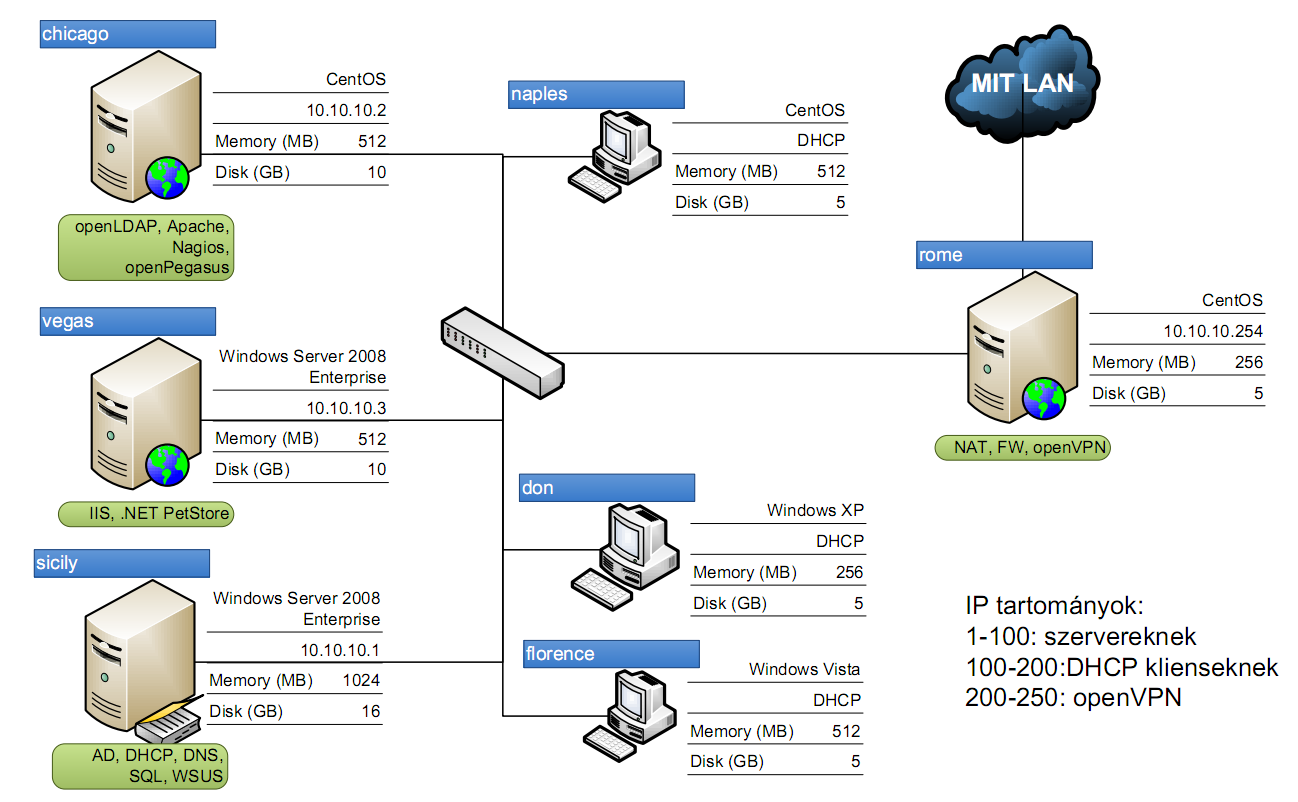 Hálózatok ismétlés
A böngésző valójában végig a vegas-on futó IIS webszerverrel volt kapcsolatban
Pedig nem tudott róla…
Nem tudta az IP címét sem…
Hogyan lehetséges mindez?
Egyáltalán mi kell ahhoz, hogy egy IP hálózaton két gép kapcsolatba tudjon lépni egymással?
Gyors gyakorlat a táblánál az IP címekről és netmaskokról, default gateway-ről
Miért csinálunk ilyet?
Külső és Belső hálózat
sicily
10.10.10.1
DHCP, AD Server
chicago
10.10.10.2
Belső web
don
DHCP
10.10.10.10
255.255.255.0
rome
152.66.252.250
10.10.10.254
florence
DHCP
vegas
10.10.10.3
Külső web
naples
DHCP
Külső és Belső hálózat
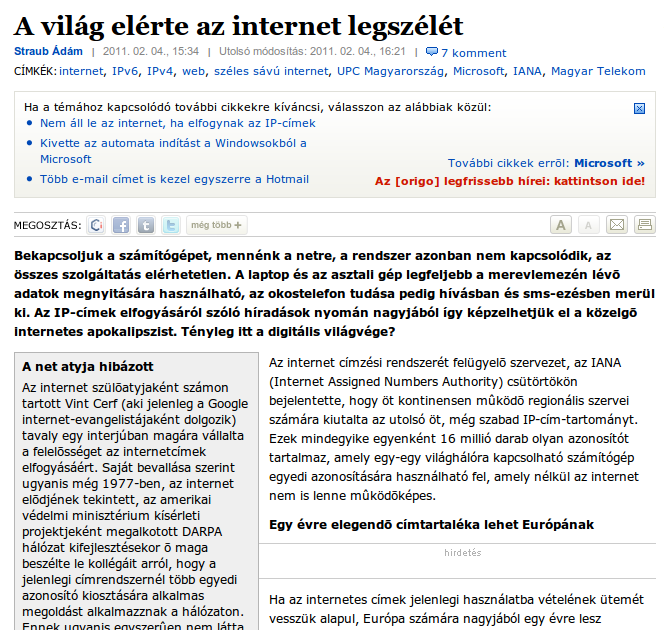 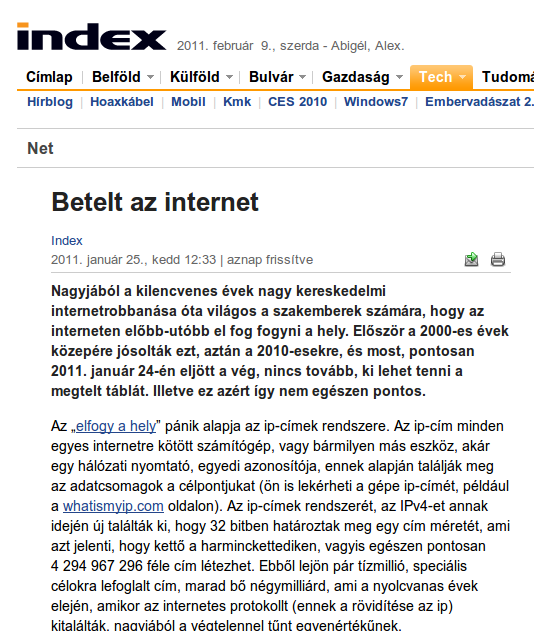 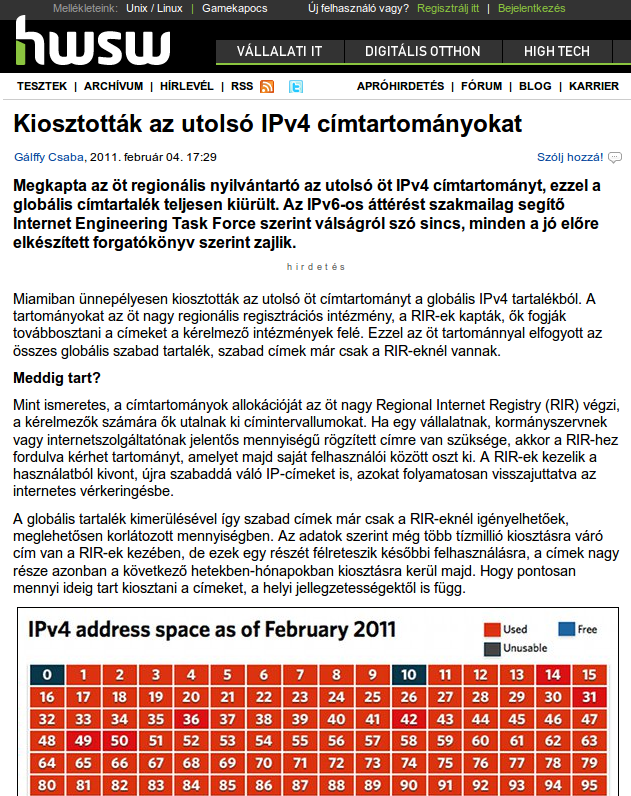 Miért használunk NAT-ot?
[Speaker Notes: //traceroute 216.81.59.173
traceroute -m 100 obiwan.scrye.net]
Külső és Belső hálózat
Miért használunk NAT-ot?

Technikai szempontok
IPv4 címek elfogyása
„Betárcsázós” internet megosztása


Tervezési szempontok 
Belső hálózat biztonsága
Szolgáltatás elérés egy ponton történik
Nem kizárólag!
Tartalom
Mikből áll egy IT infrastruktúra?
Hogyan kapcsolódnak össze?
(gyors ismétlés számítógép hálózatokból)

Hogyan férünk hozzá?
Hogyan jutunk be?
Kívülről a belső hálózatba hogyan léphetünk be?
Nincs mindenhez port forwarding szabály definiálva
Kellene egy IP cím, ami a belső hálózat tartományában érvényesnek számít
Valahogy el kéne juttatni a csomagjainkat a belső hálózatra
Megoldás: VPN (Virtual Private Networking)
Olyan, mintha a belső hálózathoz fizikailag kapcsolódnánk
OpenVPN
Alagút (tunnel):
Egy kapcsolatonbeágyazva haladnak
A 10.10.10.0/24
hálózati csomagok
VPN szerver kicsomagolja
a klienstől érkező IP csomagokat
és a helyi hálózaton kiküldi.
A válaszokat becsomagolva továbbítja a kliensnek.
VPN
VPN kliens
irfdemo.inf.mit.bme.hu
rome
vegas
IP cím: *.*.*.*
152.66.252.250
10.10.10.254
10.10.10.3
Megjelenik egy „virtuális”
hálózati interfész a VPN kapcsolat szerver-oldali 
Végpontjaként.
10.10.10.224/28
Második (VPN) IP cím:
10.10.10.225
Útvonalválasztási szabály:
Minden 10.10.10.0/24 ezen megy
[Speaker Notes: Közben meg is nézzük a hálózati interfészeket minden gépen.
Itt jön a Bónusz kérdés: honnan tudja a vegas, hogy hova küldje a válasz IP csomagot egy VPN kliens felől érkező kérésre?]
Hogyan érhetjük el távolról a gépeinket?
Távoli hozzáférés technológiák
Elődleges célok:
Fizikai hozzáférés nélküli adminisztráció
Szerverek, karbantartása, konfigurálása
Klienseken hibajavítás, távoli segítségnyújtás
Másodlagos célok:
Nagyteljesítményű szerverek használata munkaállomásként
Vékonykliens munkahelyek kiszolgálása
(Előadások, demók élő közvetítése)
Távoli hozzáférés megvalósítási lehetőségek
Általános eset: közvetlenül a géphez kapcsolt konzol
Teljes hozzáférés a hardverhez
Munkahely
KVM (Keyboard, Video, Mouse)
Alkalmazások
A távolság korlátozott
max. ~15m
Operációs rendszer
Hardver
Grafikus kimenet billentyűzet
egér
BIOS
Távoli hozzáférés megvalósítási lehetőségek
Beépített távoli menedzsment hardver
Távoli elérés ethernet hálózaton keresztül
Hálózat
 Távolság: TCP/IP felett akárhova eljuttatható
Több gép elérése: külön IP címek egy hálózaton
 Lehet közös az üzemi hálózattal, lehet dedikált menedzsment hálózat
 Biztonság fontos kérdéssé válik
 Többnyire csak szöveges felület (BIOS is), 
 Grafikus kép továbbító külön opció
Alkalmazások
Operációs rendszer
Hardver
Billentyűzet,
egér, video
BIOS
Távoli elérés hardver
Dedikált kliensprogram
Hálózati interfész
Távoli Elérés Hardver
IBM Bladecenter AMM – Advanced Management Module
Out-of-band Management – operációs rendszertől független IP cím használat
Baseboard Management Controller – beépített szervízprocesszor, kikapcsolt állapotban is elérhető
Szolgáltatások
Gép ki/be kapcsolása
Hardver szenzorok lekérdezése
Konzol megtekintése
Azonosító LED vezérlése 

További hasonló technológia desktopra: Intel vPro, IPMI
Operációs rendszer távoli elérése
Operációs rendszer szintű távoli elérés
Hálózat
 Előnyei és hátrányai lásd előbb
 Szöveges és grafikus kép továbbítás
 Az operációs rendszernek működnie kell ÉS konfigurált hálózattal kell rendelkeznie
 BIOS, boot előtti hozzáférés nincs
Alkalmazások
Távoli elérés szerver
Operációs rendszer
Hardver
Hálózati interfész
BIOS
Billentyűzet,
egér, video
Dedikált kliensprogram
Operációs rendszer távoli elérése
Linux alatt parancssor SSH-val
Windows alatt grafikus felület RDP-vel
Platformfüggetlen grafikus felület: VNC-vel
Távoli hozzáférés megvalósítási lehetőségek
Virtuális gép virtuális konzolja
(Ezt már többször is láttuk)
Hálózat
 Előnyei, hátrányai lásd előbb
 Virtuális géphez teljes hozzáférés (BIOS, szöveges, grafikus)
 Működő és konfigurált hálózatot csak a virtualizációs keretrendszer szintjén igényel, a vendég OS szintjén nem
Alkalmazások
Operációs rendszer
Virtuális gép
Billentyűzet,
egér, video
BIOS
Virtualizációs keretrendszer
Távoli elérés
szerver
Hardver
Hálózati interfész
BIOS
Billentyűzet,
egér, video
Dedikált kliensprogram
Virtuális infrastruktúra távoli elérése
Hypervisor által nyújtott támogatással
Virtuális gépek menedzsmentje
Változatos kliens megoldások
Vastag kliens
Webes kliens
Stb.
Példafeladat - újra
Egy középvállalkozás egy belső ügyviteli rendszert használ munkaidő-nyilvántartására
A rendszer egyrészt belső hálózaton érhető el, ahonnan az alkalmazottak bejelentkezés után rögzíthetik munkaidejüket
A vállalkozás weboldala azonban kívülről is elérhető, ahol minden alkalmazott fel van tüntetve elérhetőségeivel és átlagos munkaidejével.
A vezetőség számára rendelkezésre áll egy jelentéseket készítő komponens, ami a felvitt adatokat összegezve adja vissza.
Kaptunk egy szervert, megkaptuk a szoftverkomponenseket, mit kezdjünk velük?
Kérdések - 1
Milyen alapvető szoftver komponensekből építkezzünk?
Milyen implementációs technikát válasszunk? 
El kell-e kötelezni magunkat egy gyártónál, vagy kölcsönösen cserélhető komponenseket tudunk használni?
Milyen fizikai erőforrásokra lesz szükségünk?
Milyen hálózati infrastruktúrát építsünk ki?
Milyen IP tartományokban gondolkozunk?
Hogyan biztosítjuk a hitelesítést a különböző szolgáltatásokhoz?
Ki dönti el, hogy melyik felhasználó mihez férhet hozzá?
Hogyan hozom létre az újonnan érkezett 243 alkalmazott felhasználóit és jogosultságait, ha csak valamilyen CSV állományként állnak rendelkezésemre információk?
Kérdések - 2
Hány jelentés készíthető percenként?
Milyen metrikákat érdemes vizsgálni a rendszeren?
Mi határozza meg a „teljesítményt”?
Milyen állapotai vannak a rendszernek?
Hogyan magyarázzuk el a kizárólag gazdasági végzettséggel rendelkező főnöknek, hogy kevés a sávszélesség ennyi ügyfél kiszolgálásához?
Kérdések - 3
Mennyi tárhelyet használ a rendszerünk összesen?
Honnan tudjuk, hogy melyik IP címeket használjuk és melyek a kioszthatóak?
Honnan tudjuk, hogy megtelt az adatbázisszerver háttértárolója?
Hogyan vizsgáljuk meg a processzorhasználat napközbeni alakulását?
Hogyan keressük meg, hogy éjjel 10-kor miért lassú a kiszolgálás?
Hogyan tartjuk nyilván a különböző konfigurációs beállításokat?
Kérdések - 4
Mi történik a webkiszolgáló meghibásodása esetén?
Milyen hatása van egy szolgáltatás meghibásodásának a többi szolgáltatásra?
Milyen hibajelenségekre mit kell a rendszernek lépnie?
Hogyan biztosítható a hibatűrő működést?
Milyen állapotai vannak az alkalmazásnak?
Kérdések - 5
Mi történik, ha a weboldal látogatóinak száma erősen ingadozik? 
Pl. rövid idő alatt kétszeresére emelkedik, máskor pedig felére csökken?
Mi lesz az esőerdőkkel?
Hogyan oldom meg a terheléselosztást?
Állapottal rendelkező, vagy állapot nélküli kérésekre kell felkészüljek?
Hogyan oldom meg a dinamikus újrakonfigurálást?
Összefoglalás
Szolgáltatás, mint alapfogalom
Korábbi ismeretek felfrissítése
Operációs rendszerek alapfogalmai
Számítógép hálózatok alapjai
IP hálózatok összetettebb alkalmazásai (NAT, VPN)
Példa rendszer megismerése
Távoli hozzáférés technológiák
Windows-t, Linux-ot  futtató gépek távoli használata
Hardveres távoli hozzáférés
Virtuális gépek távoli elérése
Hogyan próbálhatom ki: virtuális gépek
VMware
Ingyenes: VMware Player
Kész virtuális gépek: VMware Appliances
Nyílt forráskódú (Sun/Oracle)
VirtualBox

VMware Player leírás (Mérés labor 4.)
[Speaker Notes: http://www.vmware.com/appliances/
http://www.virtualbox.org/
http://www.mit.bme.hu/system/files/oktatas/targyak/vedett/8560/ml4_0_virtualis_gepek-vmware_player_leiras.pdf]
Hogyan próbálhatom ki: Microsoft
Szoftver letöltés: 		MSDNAA
Virtuális gép letöltés: 	VHD Test Drive
Online kipróbálás: 		TechNet Virtual Labs

Magyar screencastok: 	Technet Portál

Könyv: Gál Tamás, Szabó Levente, Szerényi László: Rendszerfelügyelet rendszergazdáknak, Szak Kiadó, 2007., elérhető online is
[Speaker Notes: http://msdnaa.bme.hu/
http://technet.microsoft.com/en-us/bb738372.aspx
http://technet.microsoft.com/en-us/virtuallabs/default.aspx
http://technetklub.hu/tv/
https://technetklub.hu/Downloads/Browser.aspx?shareid=1&path=PDF\E-Book+-+Rendszerfel%C3%BCgyelet+rendszergazd%C3%A1knak]